VALUE questionnaire on end-user needs
Lisboa, 26.3.2013

WG1
1
Challenges in Downscaling
both sides need to evaluate their limits
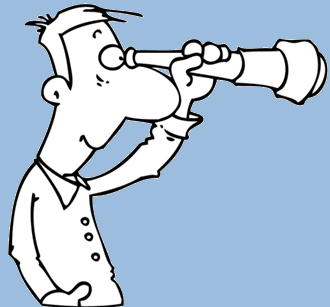 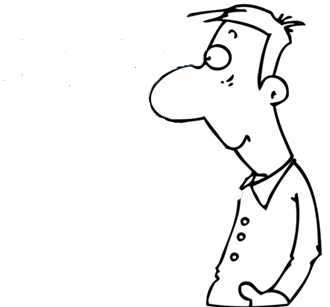 «Impact community»
«Climate community»
2
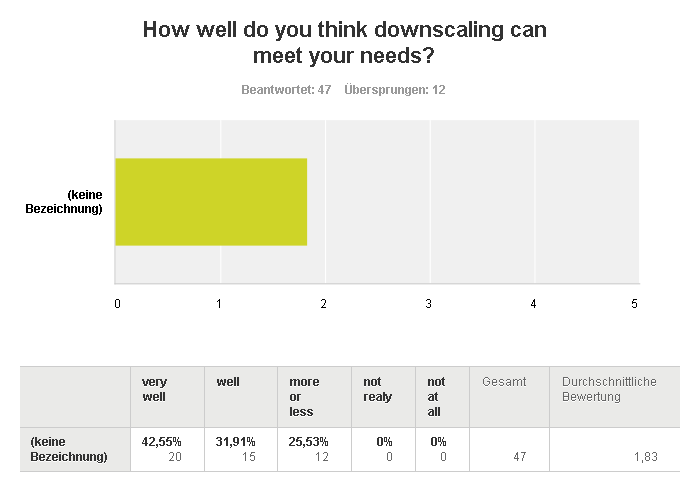 Importance of DS
3
Questionnaire
60 responses
Many different sectors
All parts of Europe
Every elevation (hydrology especially in Montains)
Most impact modellers

Some important sectors missing
4
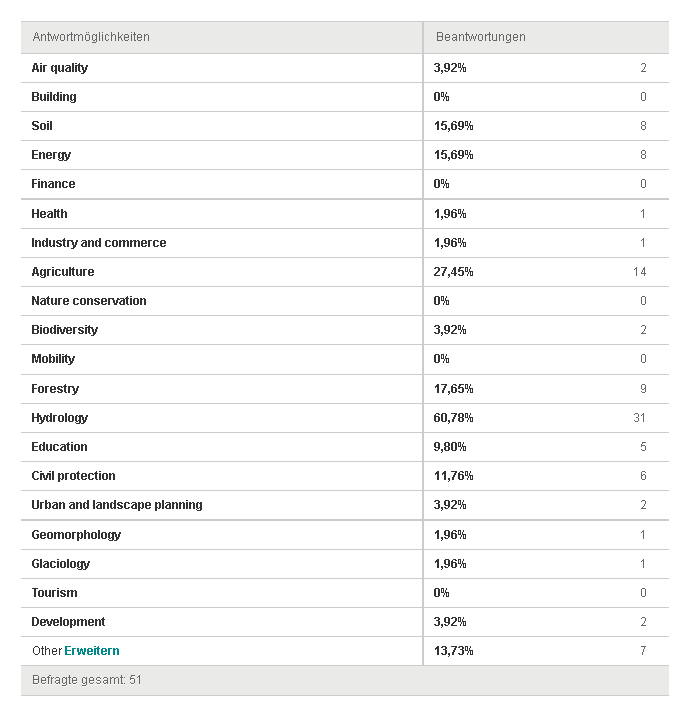 Who answered
5
What variable to you usually work with?
Major two or „the big five“
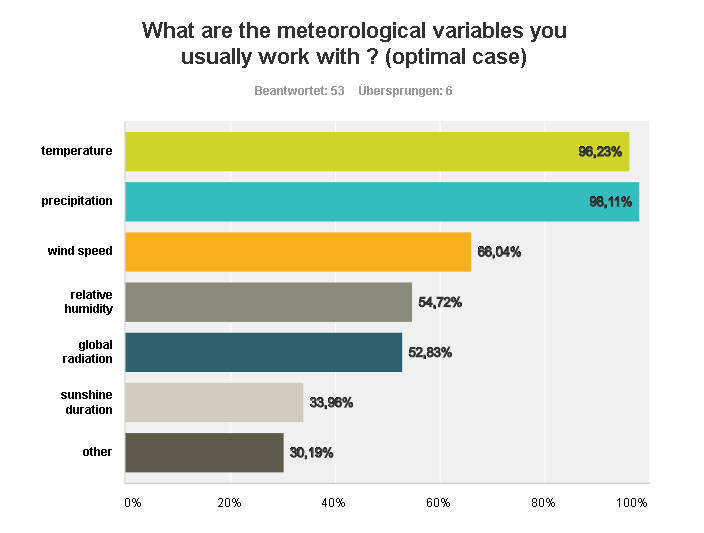 6
What variable to you usually work with?
Major two or „the big five“
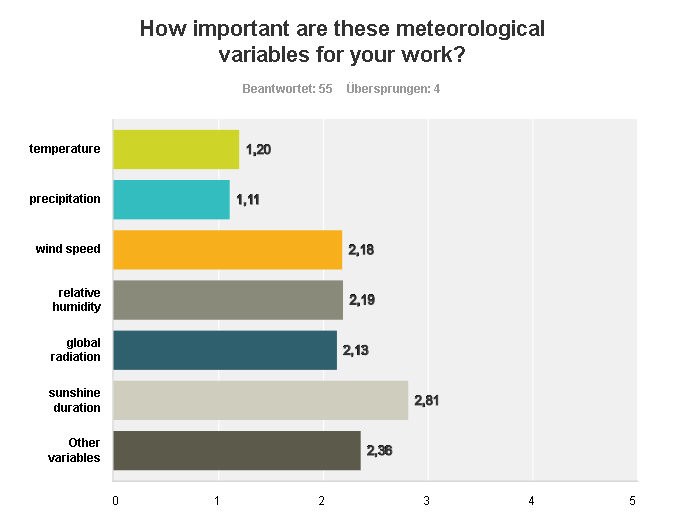 7
Temporal resolution
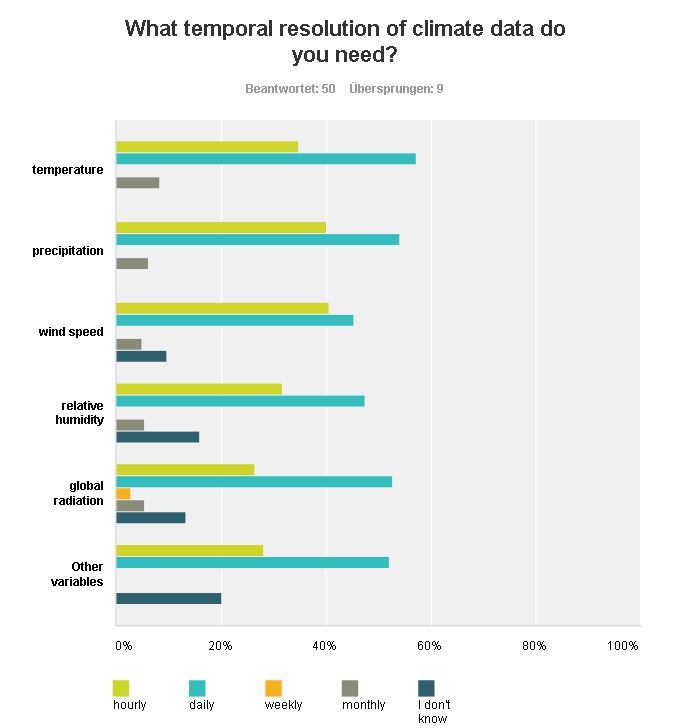 dailysubdaily
8
Spatial resolution – quite diverse
1 km, point data, region
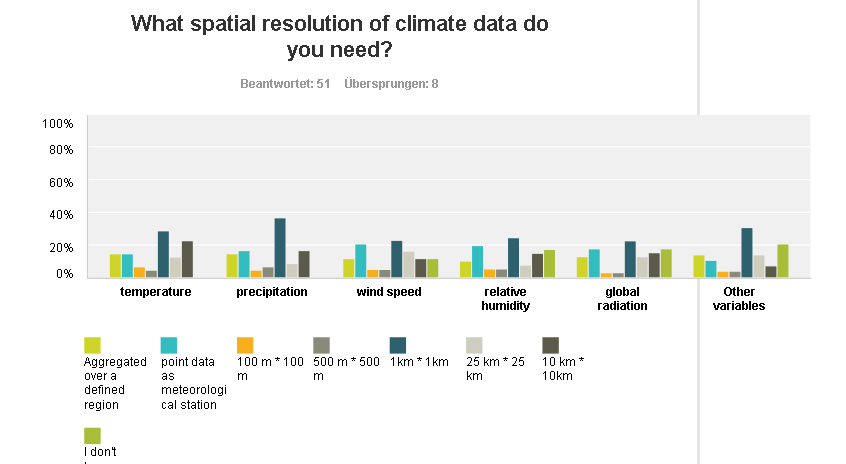 9
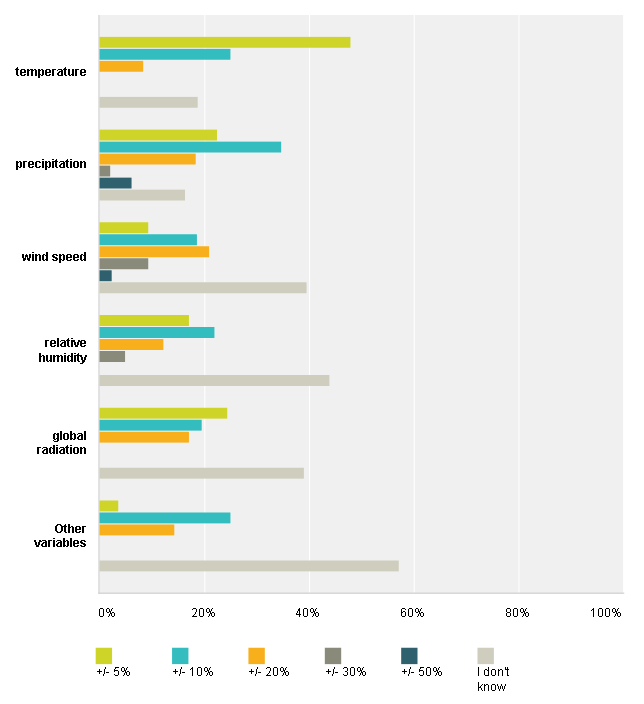 Accuracy –
Best case
10
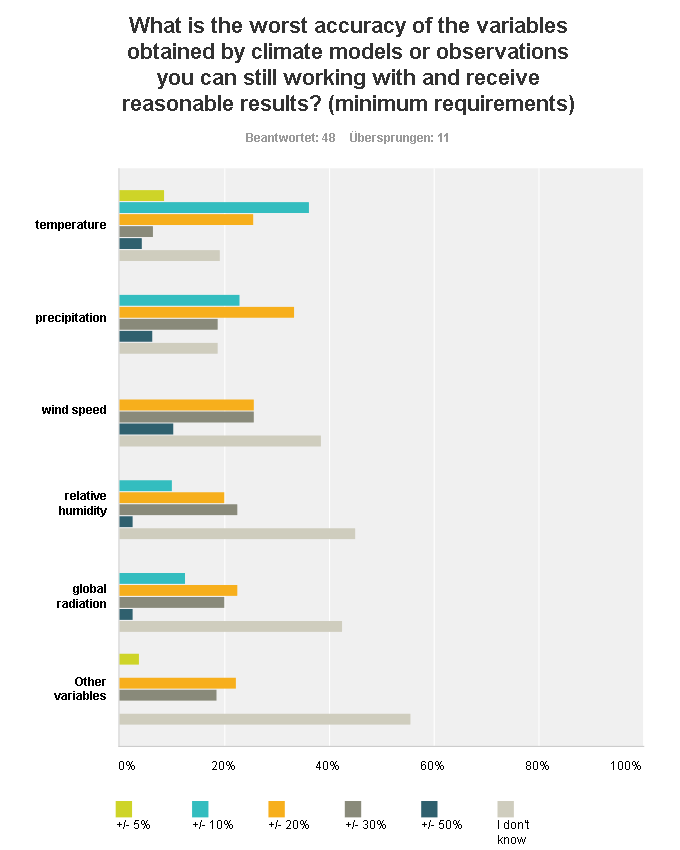 Accuracy –
Worst case
11
PDFs or time series
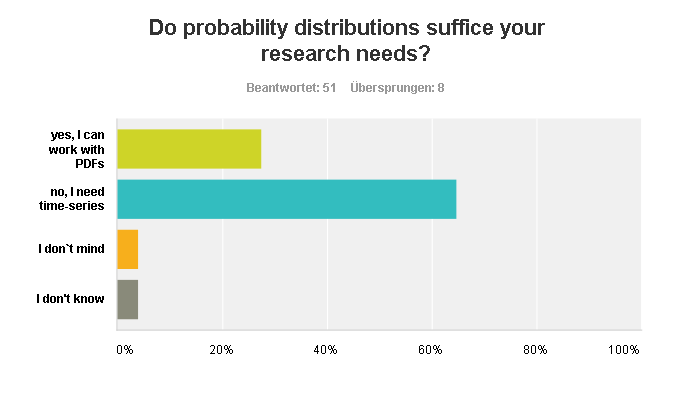 12
Uncertainties –
usefull
applied
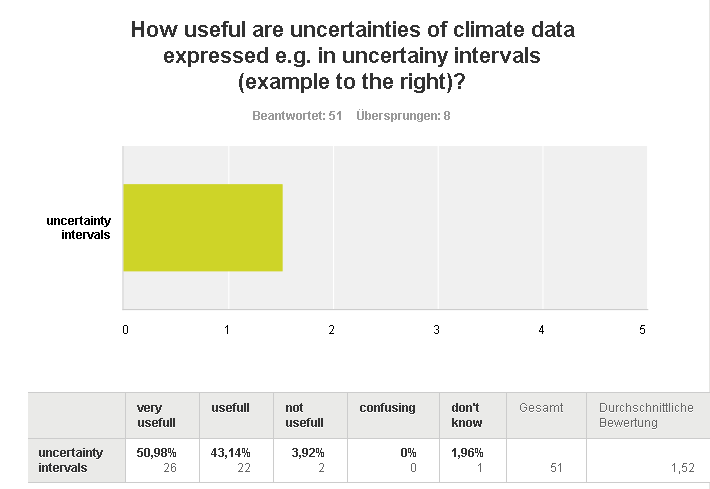 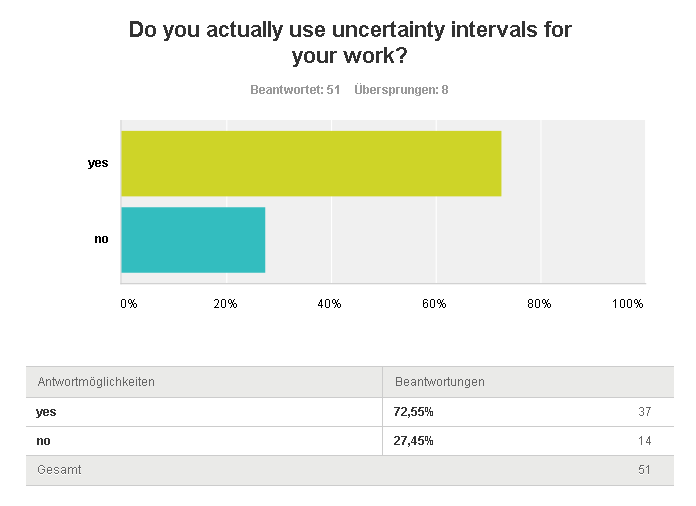 13
Ranking the needs
First mean and extreme, than variability
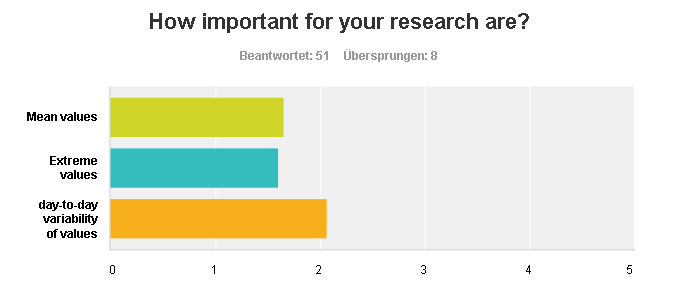 14
Extreme II
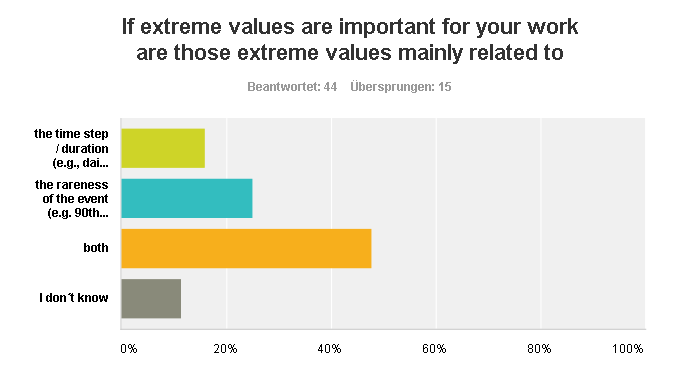 15
Temporal and spatial dependencies
Nice to have…
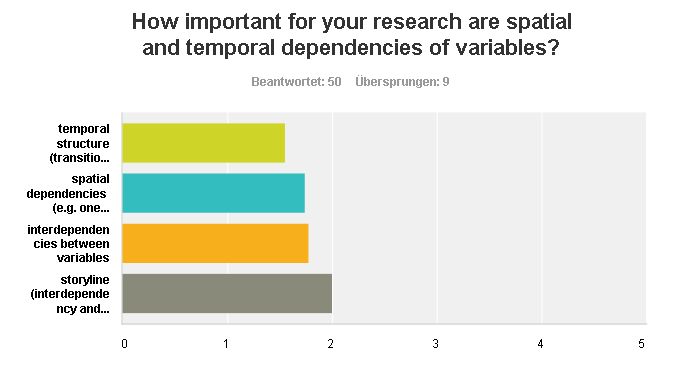 16
Time scale of variability
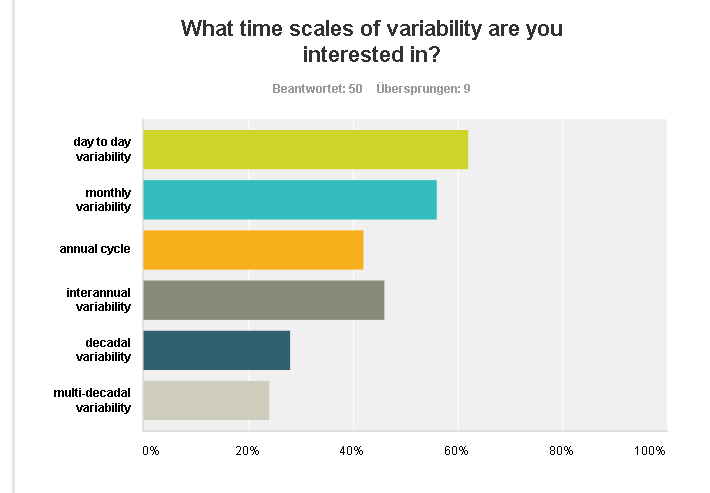 daily
17
Planing horizont
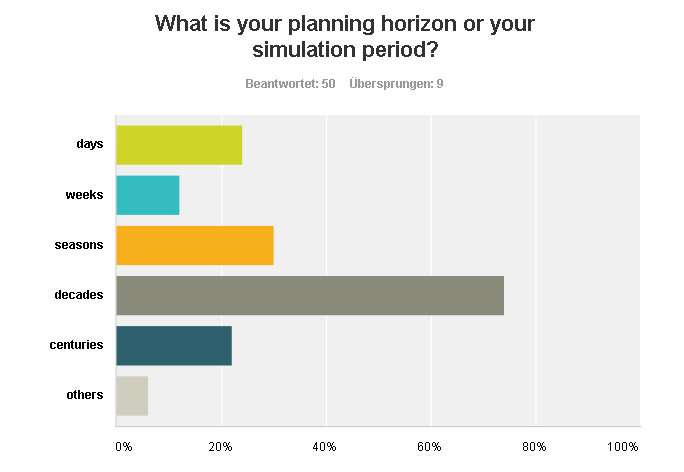 18
Data format
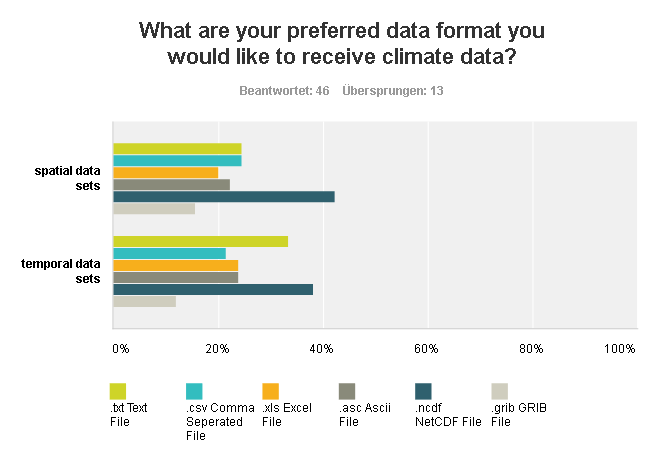 19
Guidance is needed
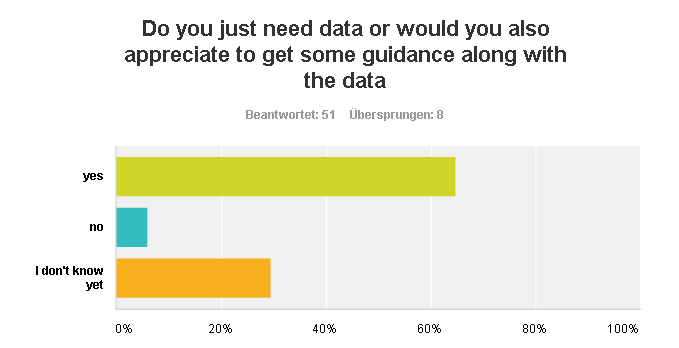 20
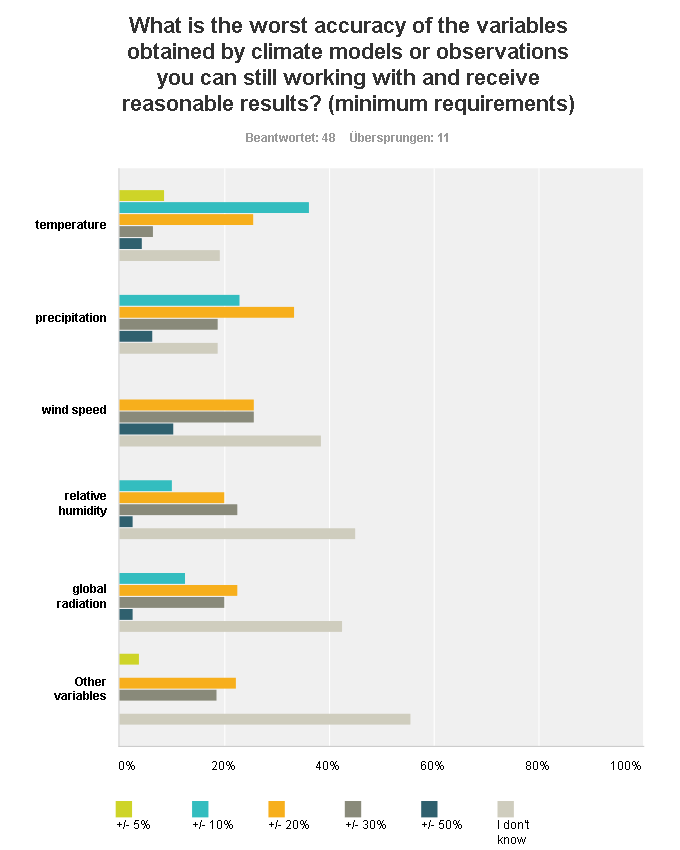 Accuracy –
Worst case
21
Challenges in Downscaling
Combined area of comfort
both sides need to evaluate their limits
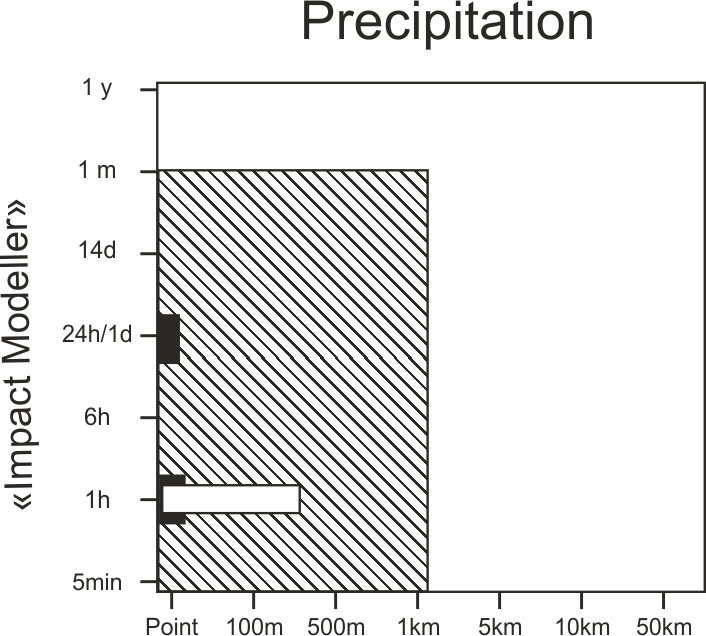 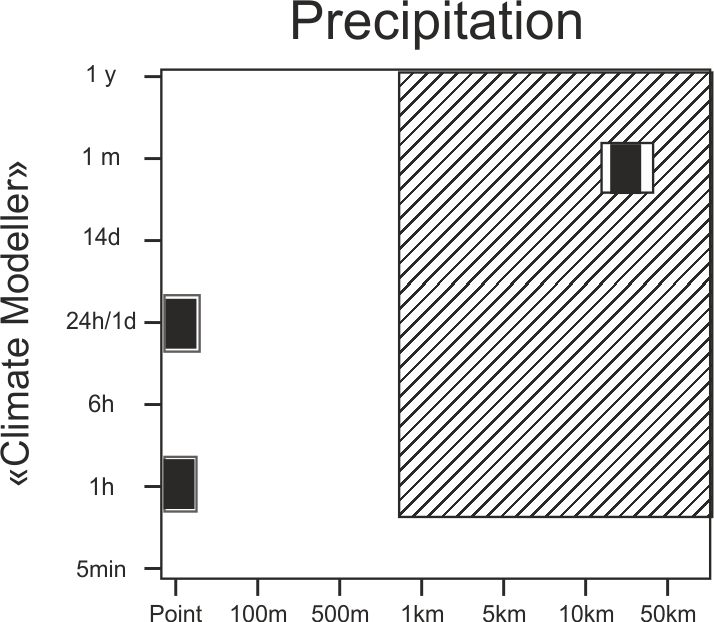 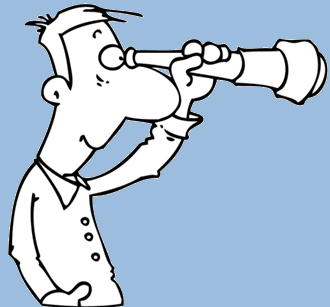 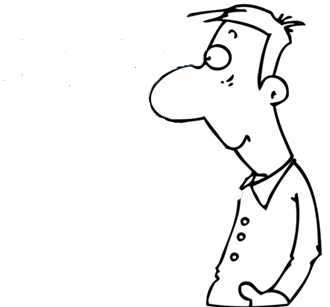 «Impact modeller»
«Climate modeller»
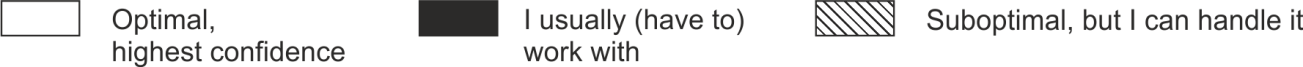 22
Combined area of comfort
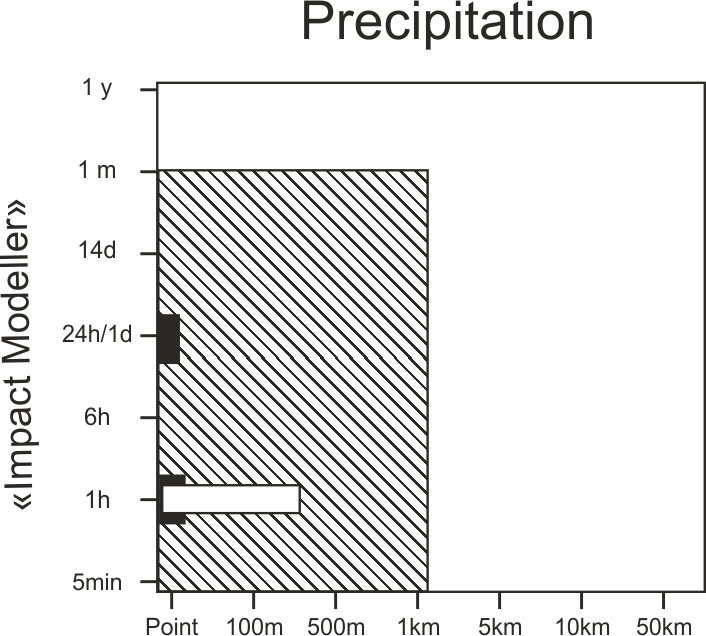 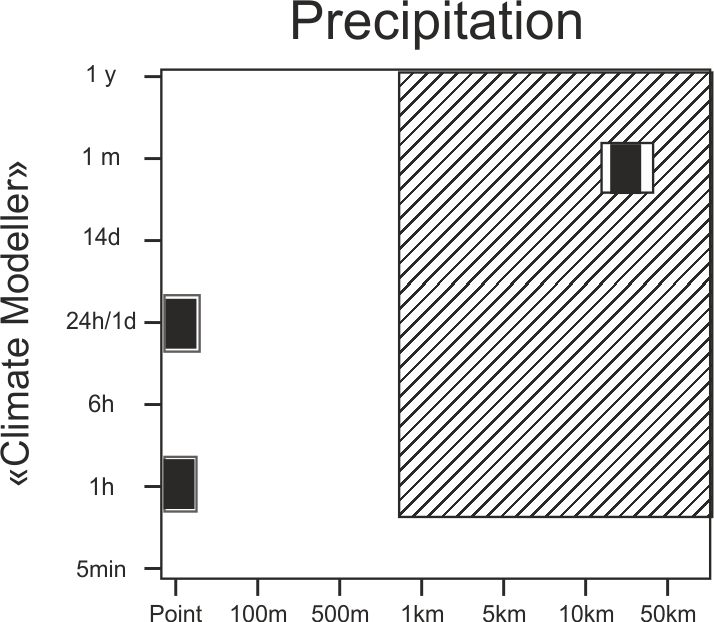 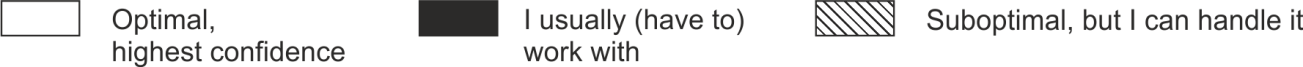 23
Conclusion and Furthcoming tasks
We know a bit better what end-users need
Some sectors are missing and should be incorporated in the future (WG2)

Define the climate communities area of comfort
What can we provide? (WG2-WG5)

Enforce the end-user community to think about their minimum requirements (WG1, all)
24
Thank you for your help in the questionnaire!!!
25
Who answered the questionnaire II
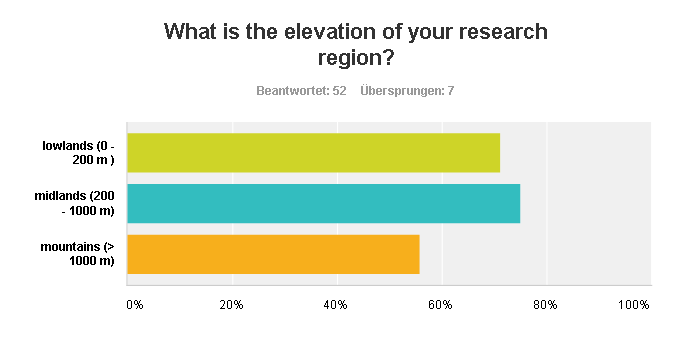 26
Who answered the questionnaire?
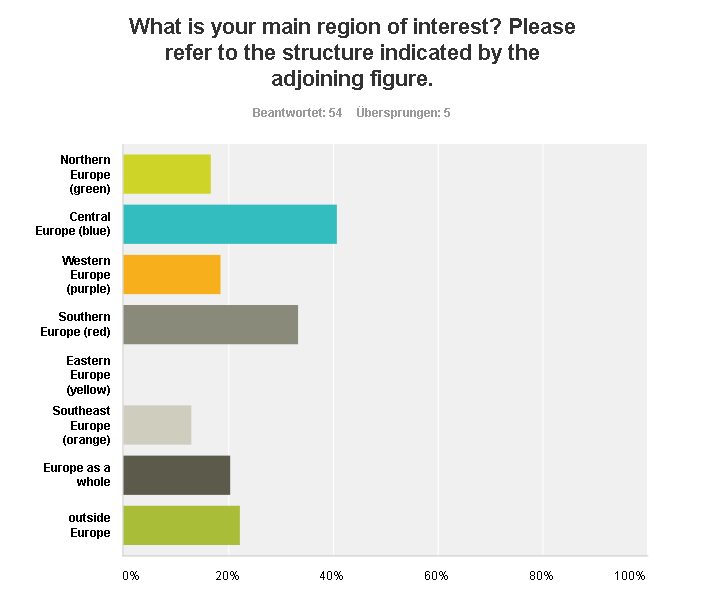 Equally distributed
27
Who answered the questionnaire II
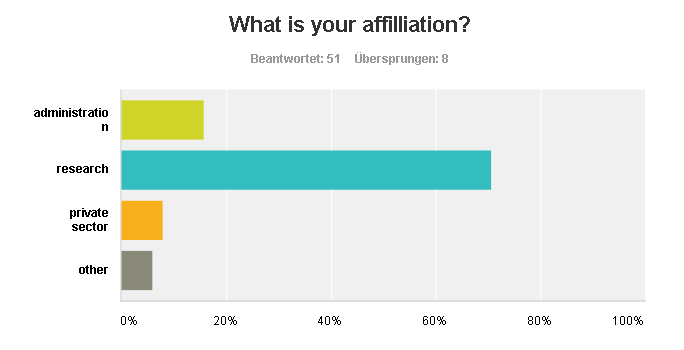 28
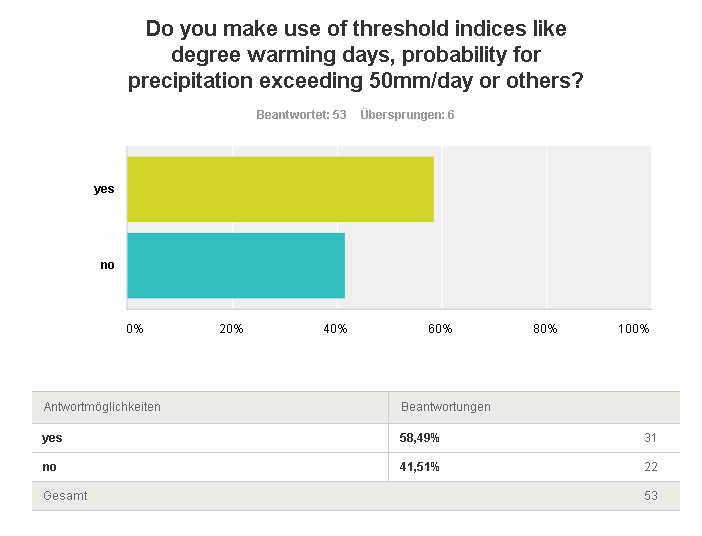 29
Who answered the questionnaire II
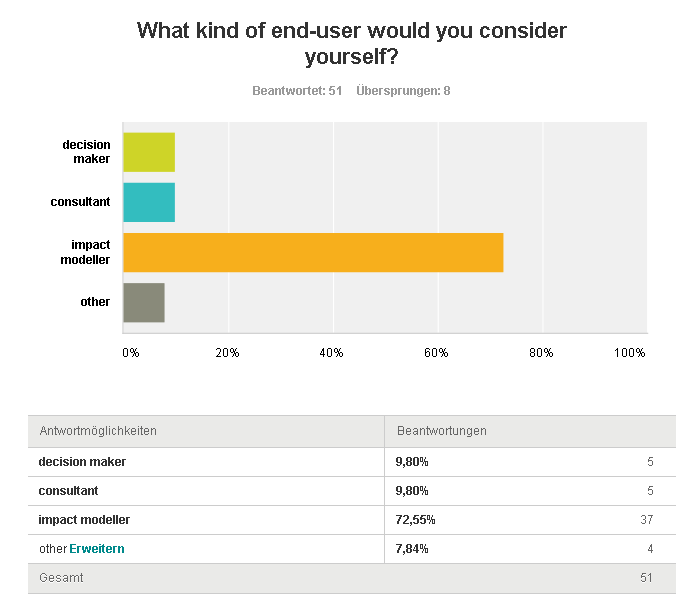 30